Fashion and Football; ‘The Spice Boys’, masculinity, male bodies and moments of contestation’
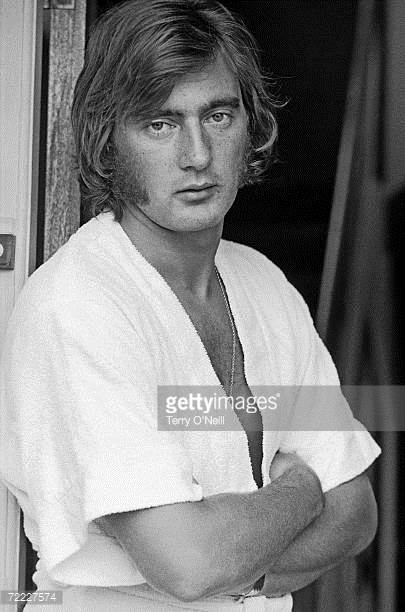 Football & Fashion: A complex and Multi Faceted Relationship
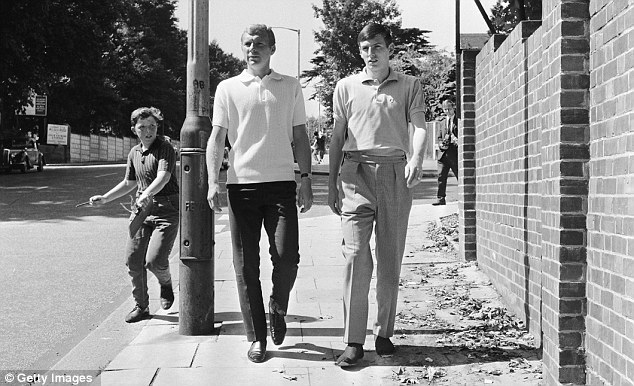 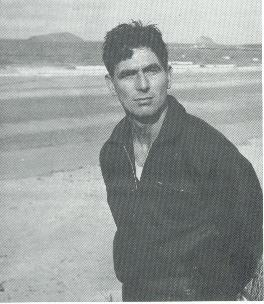 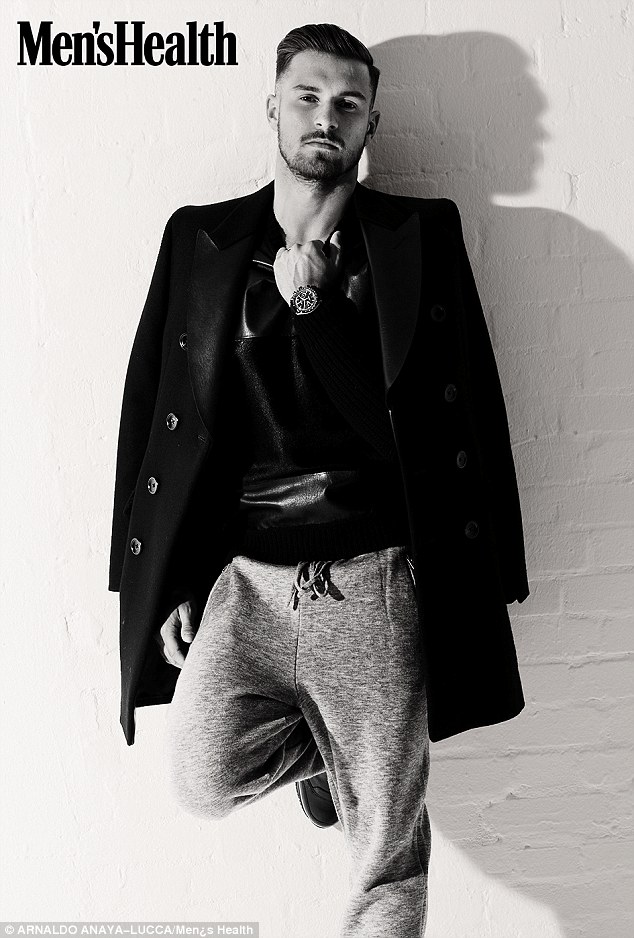 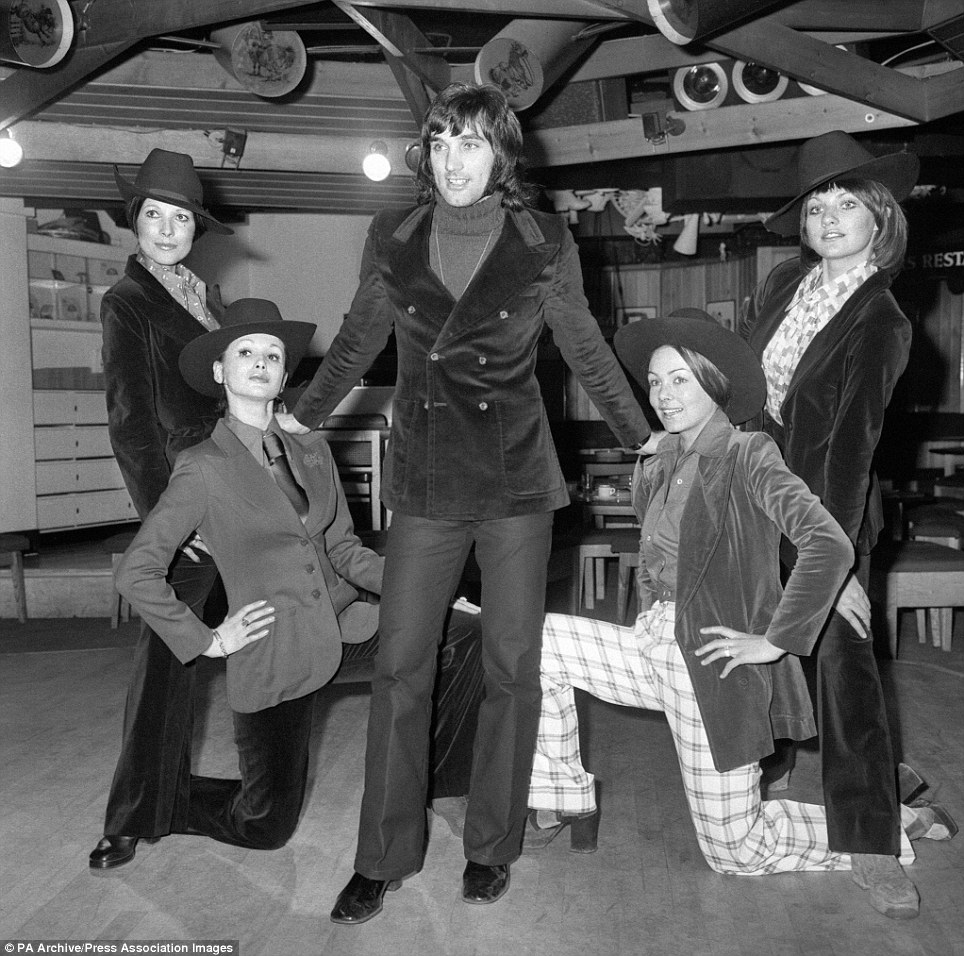 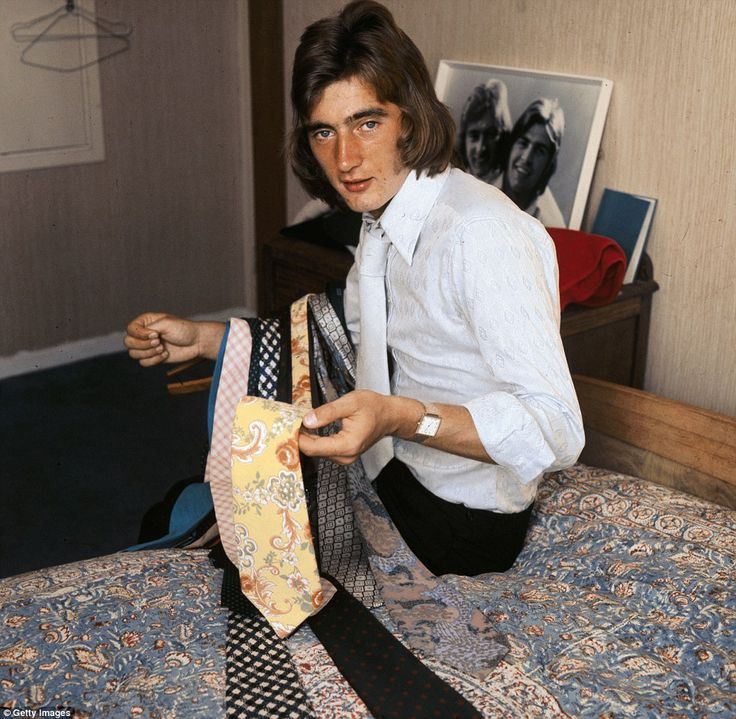 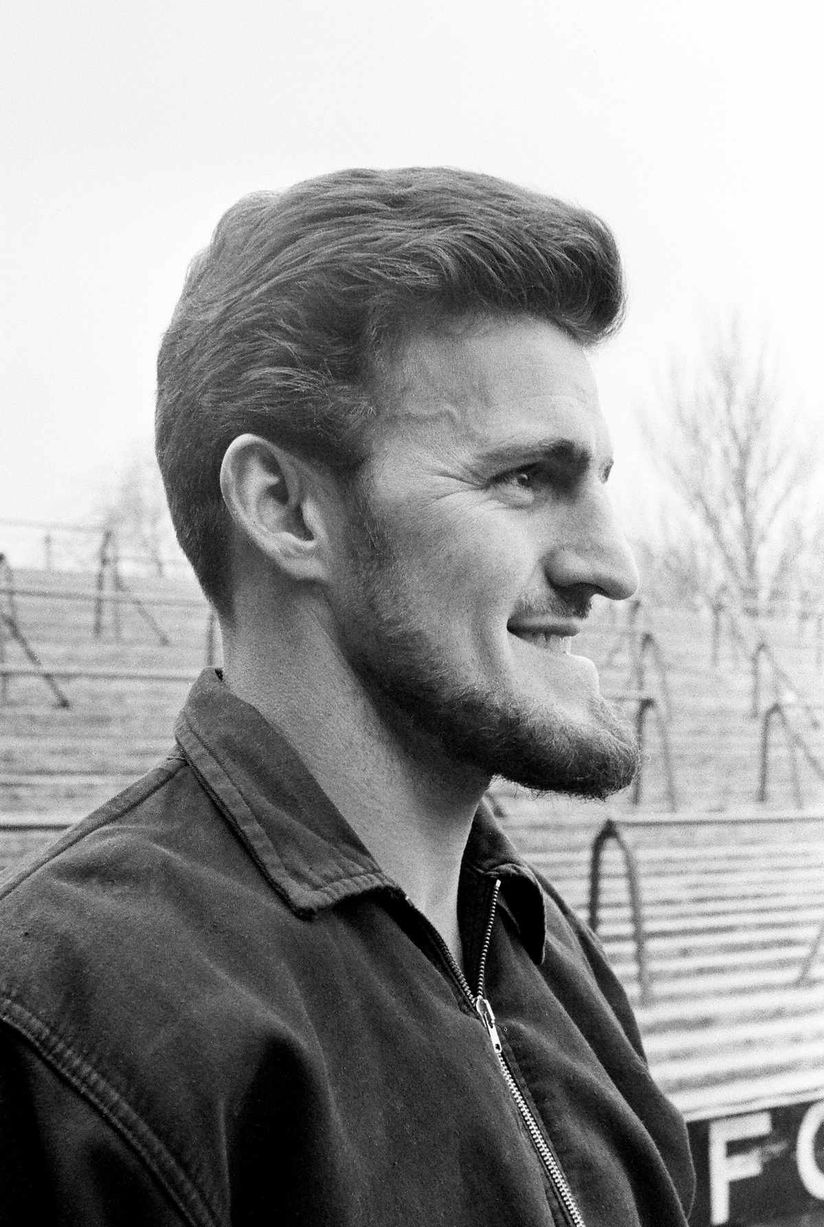 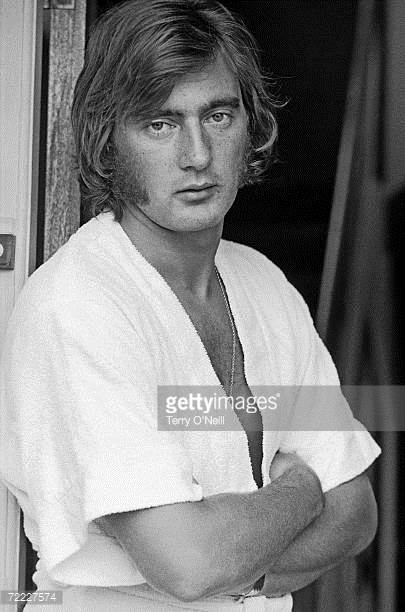 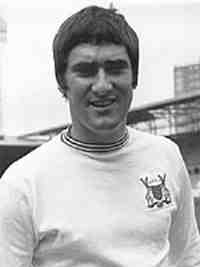 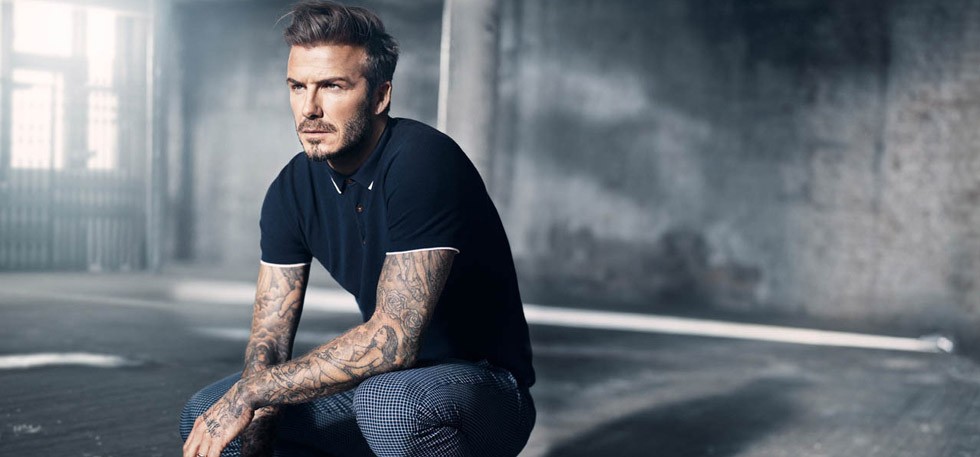 George Best, Alan Hudson, David Beckham, Aaron Ramsey,  Gordon Smith, Jim Baxter, Bobby Moore
Football & Fashion: A complex and Multi Faceted Relationship
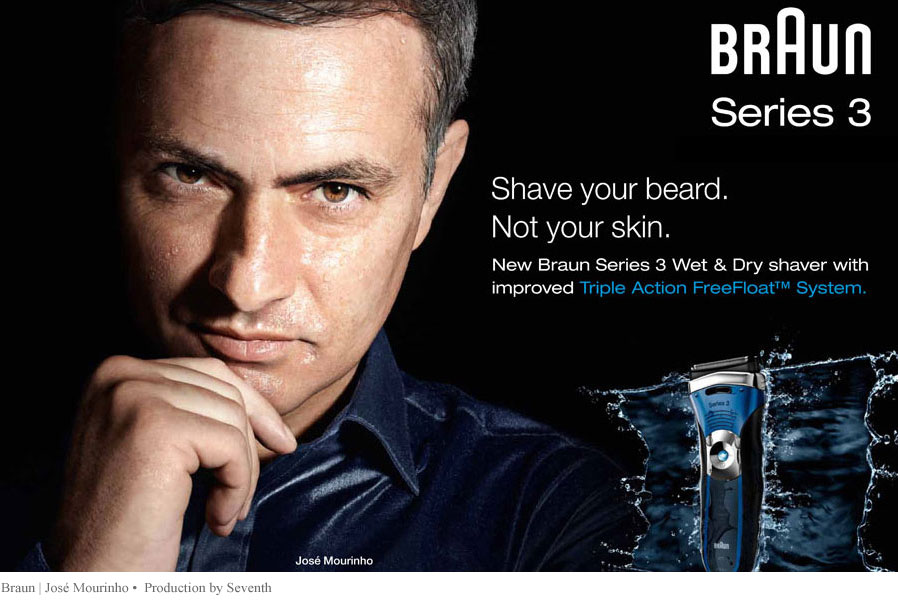 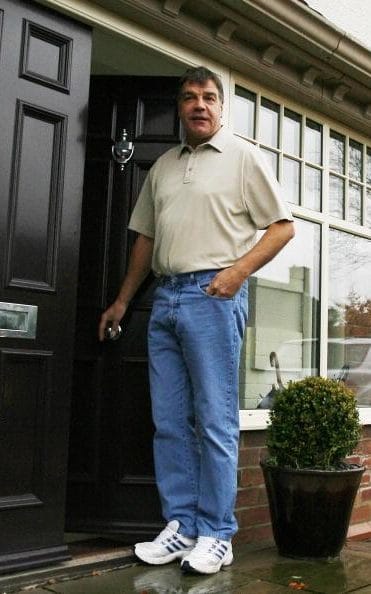 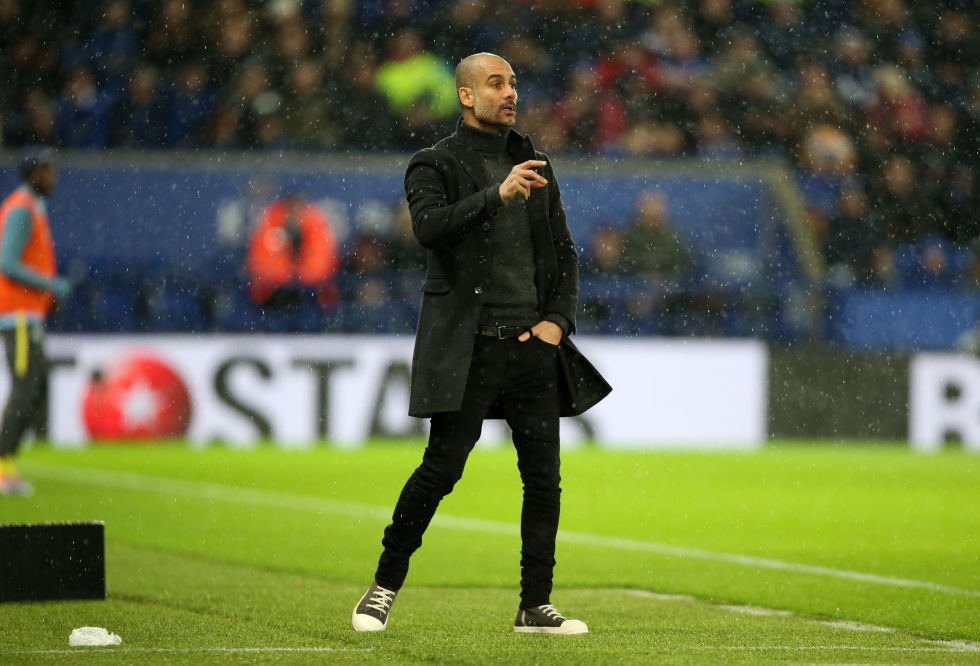 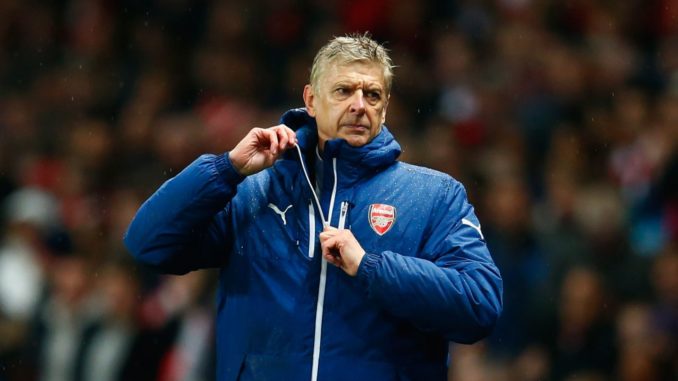 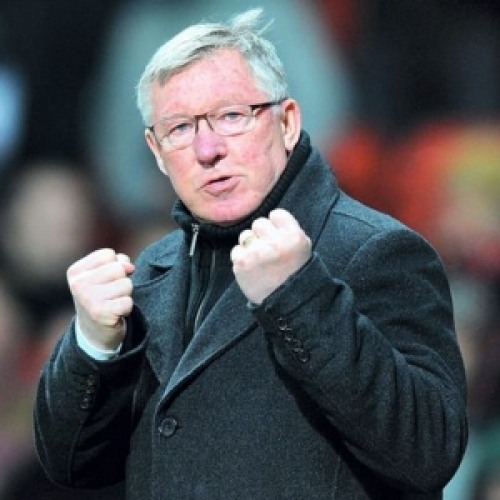 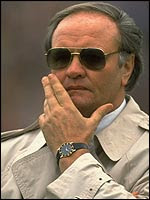 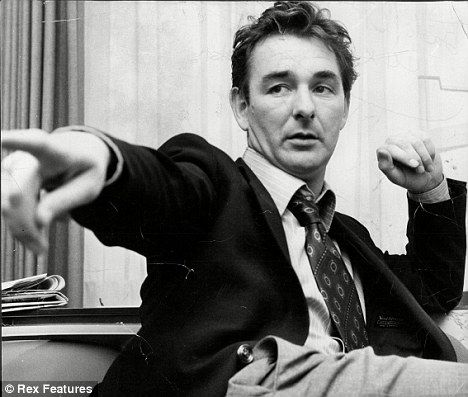 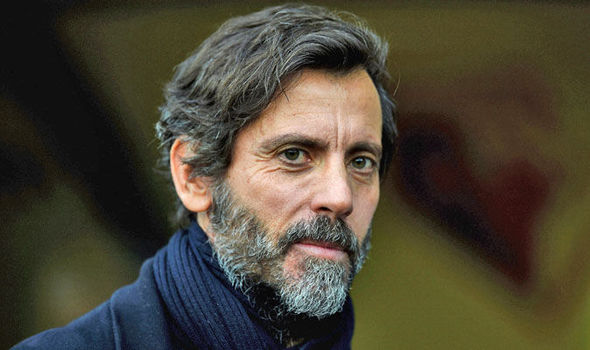 Malcolm Allison, Brian Clough, Pep Guardiola, Quique Flores, Arsene Wenger, Alex Ferguson, Sam Allardyce, Jose Mourinho, Ron Atkinson
Football & Fashion: A complex and Multi Faceted Relationship
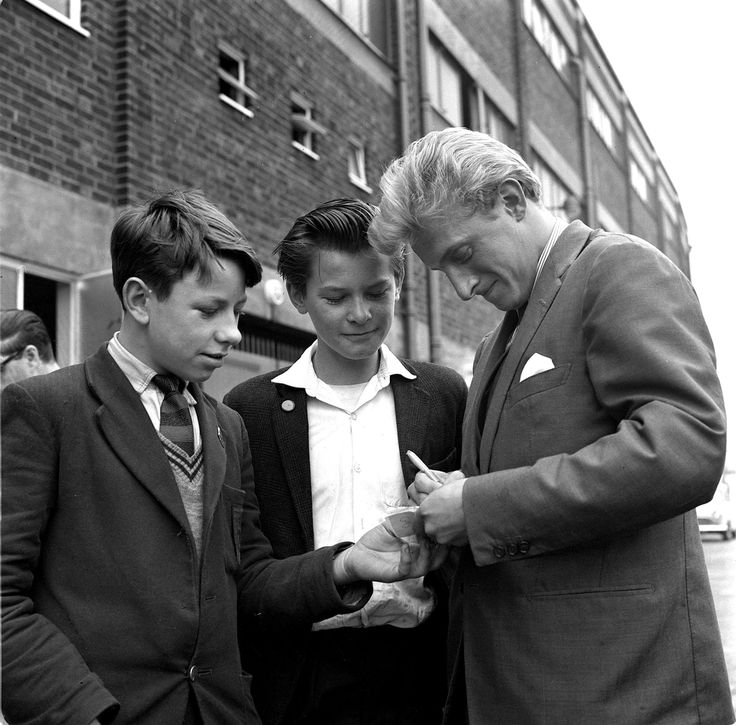 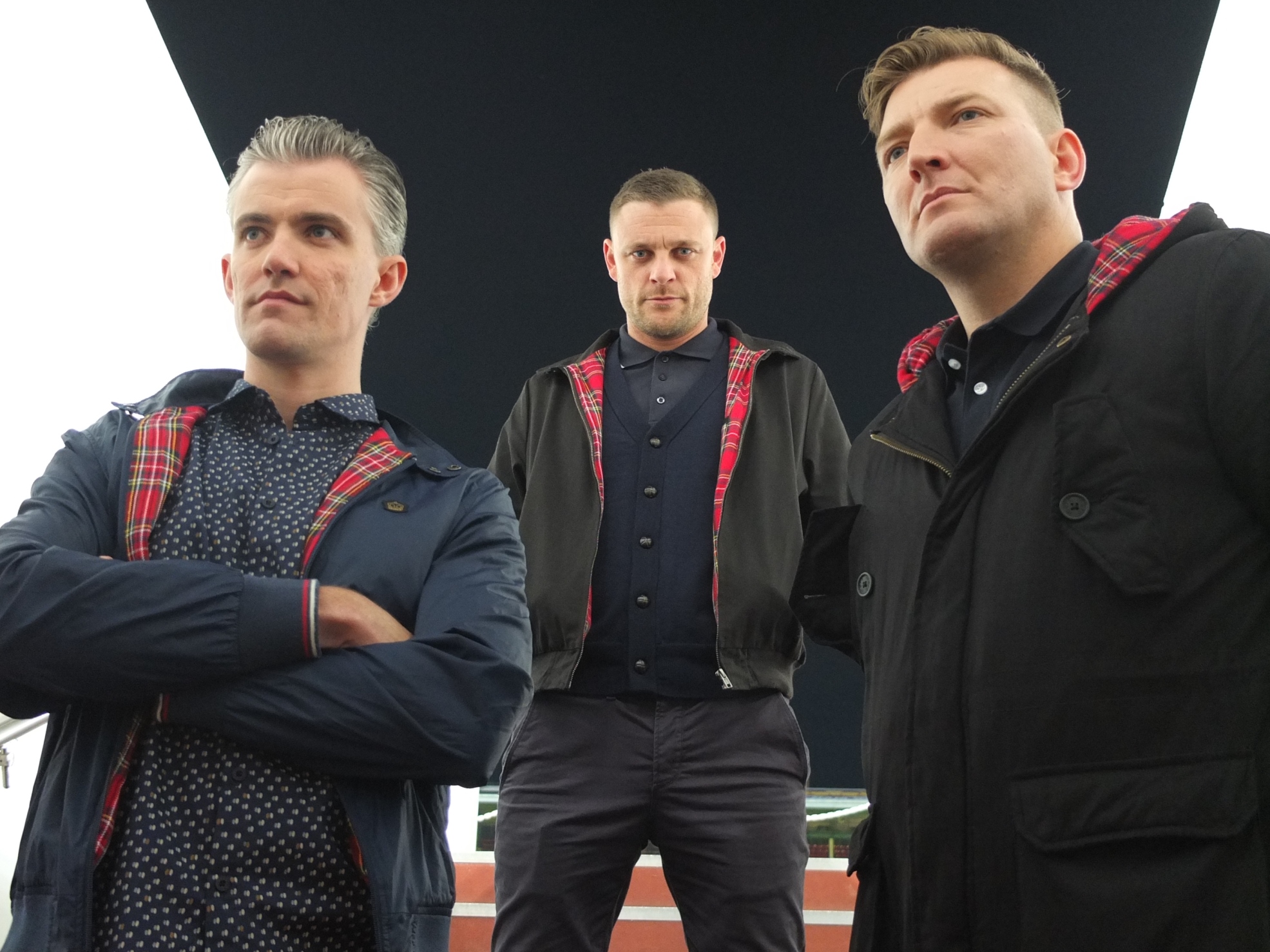 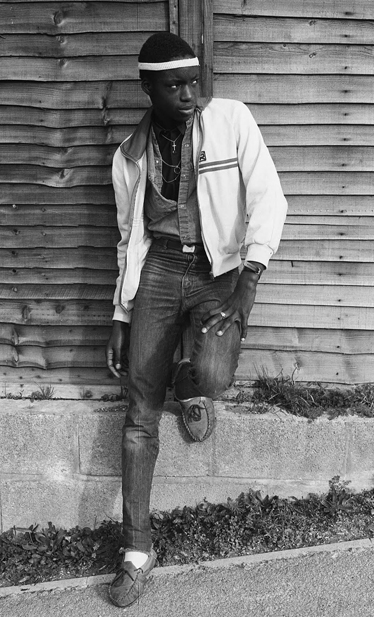 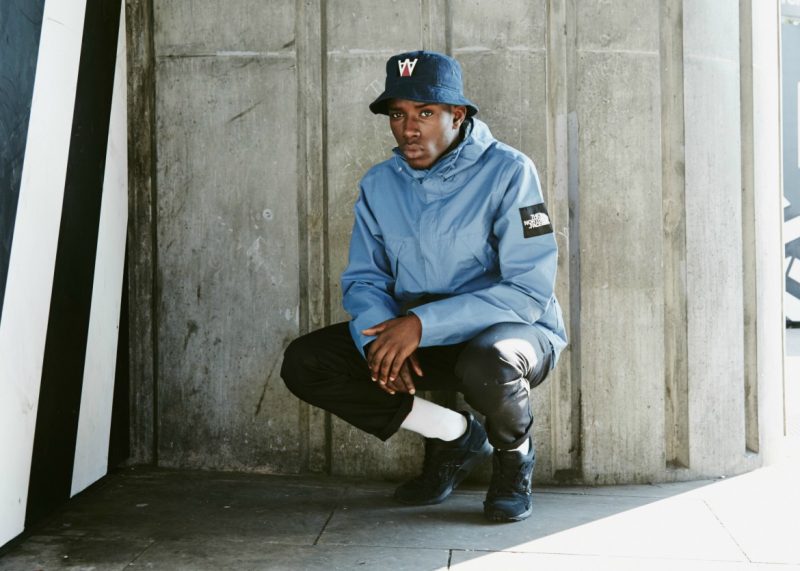 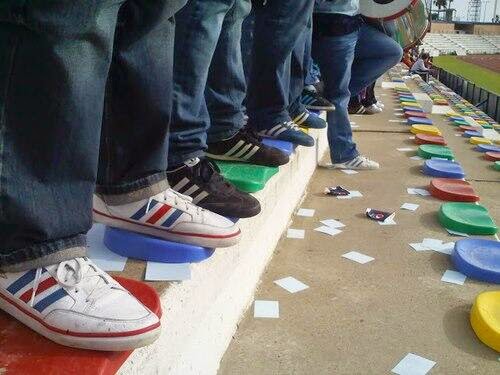 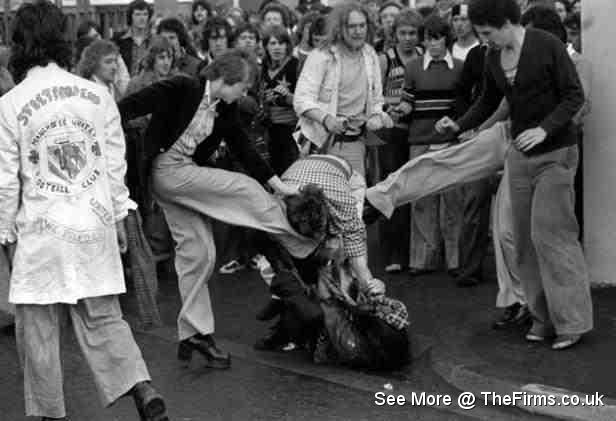 (Sub) Cultures of consumption
1996 context & Representation
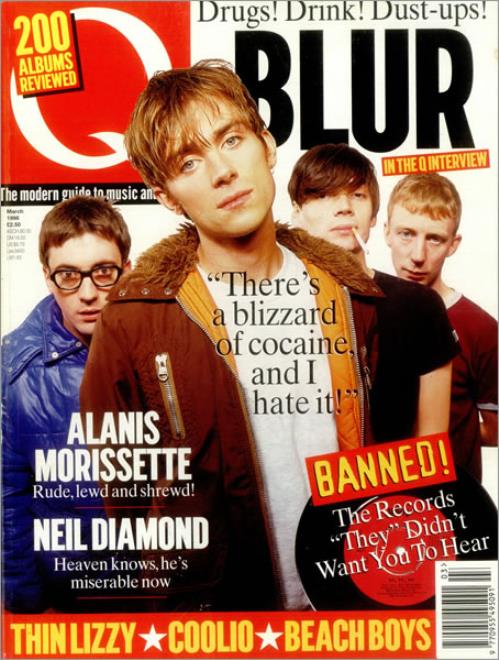 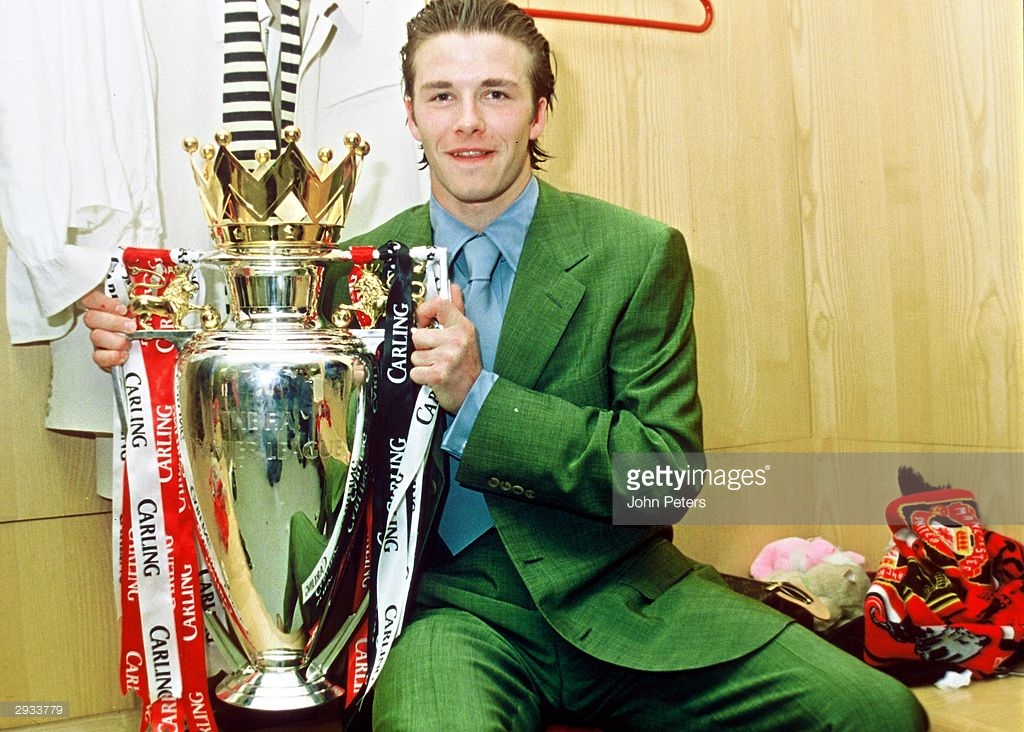 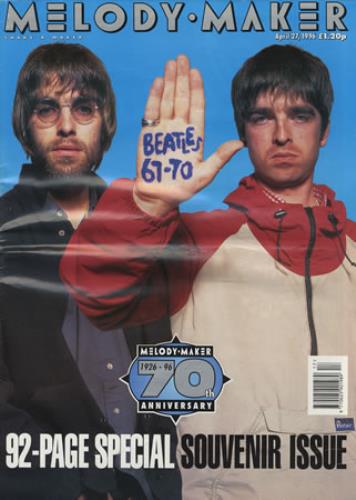 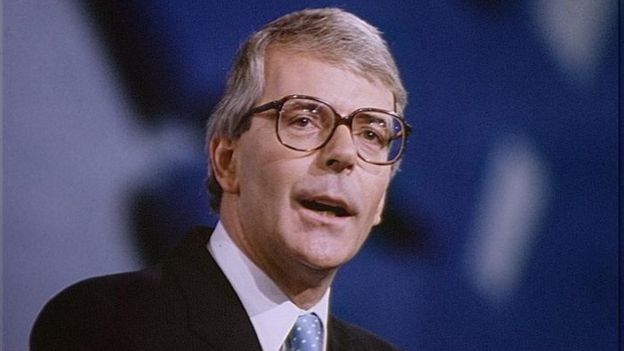 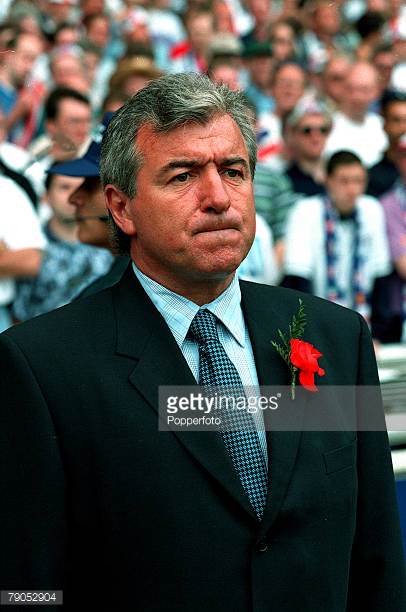 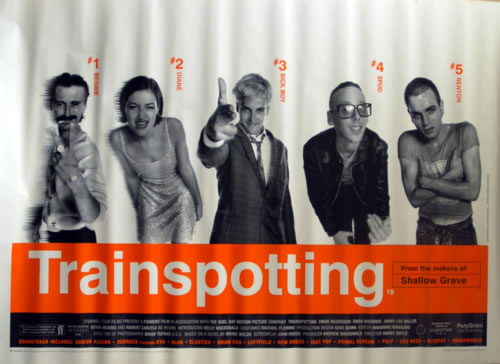 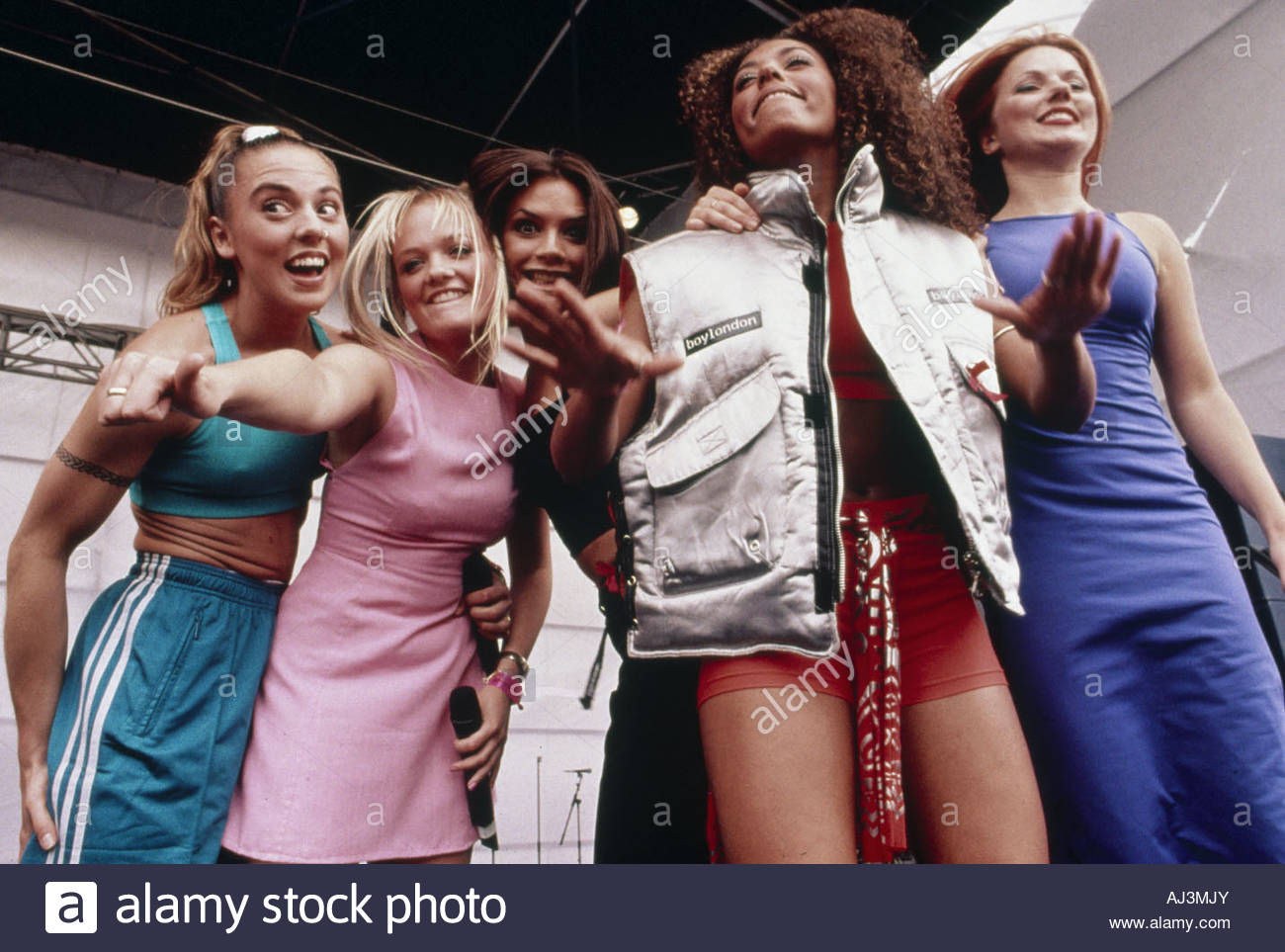 David James for Armani, David Beckham, Terry Venables, John Major, Oasis, Blur, Trainspotting, The Spice Girls
Class: Fuzzy, Frothy boundaries
Gunners Latte
How does social distinction become politicised? (Cannadine 1998)
Masculinities
Grayson Perry, 2017
‘differences in identity are produced out of discriminatory processes that establish some identities as more or less valuable than others’ (Lawler,  2014: 13)
Male Bodies: unhinged Spice, adopted spice, simple spice, ugly spice and Abusive spice
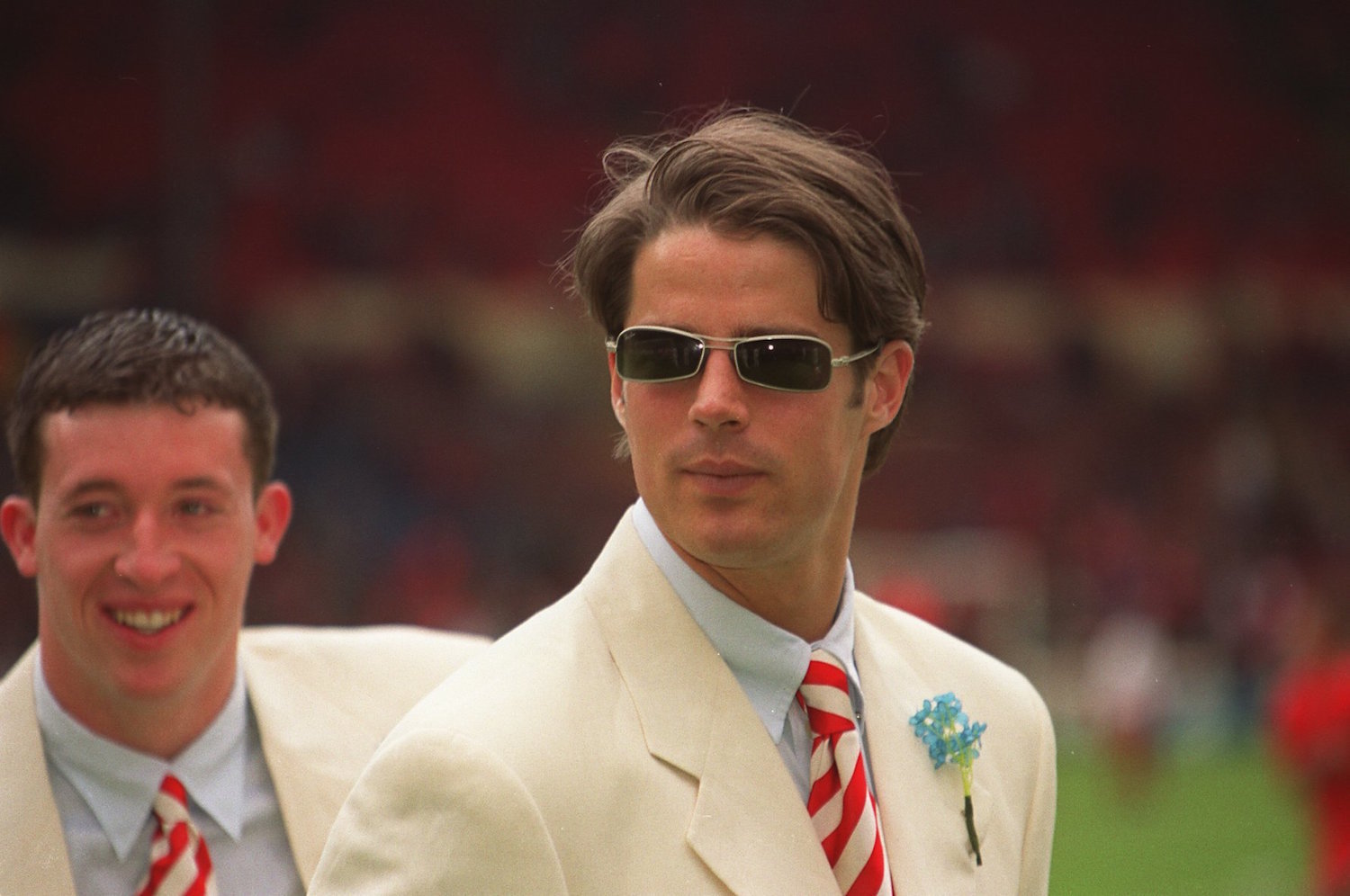 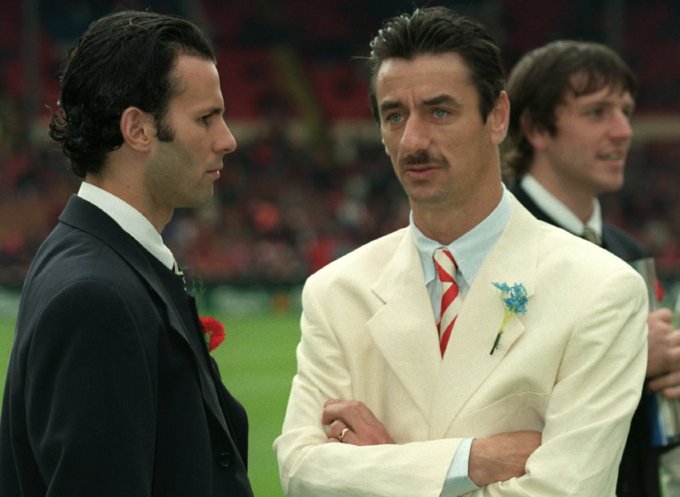 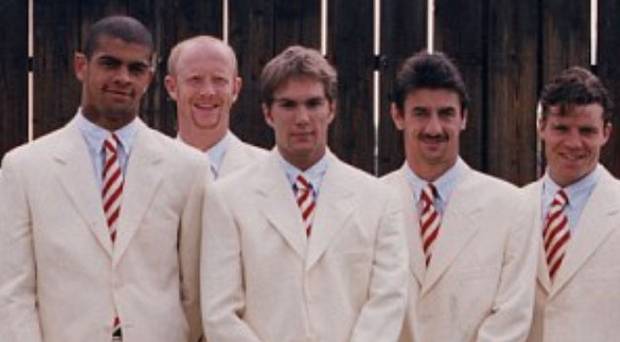 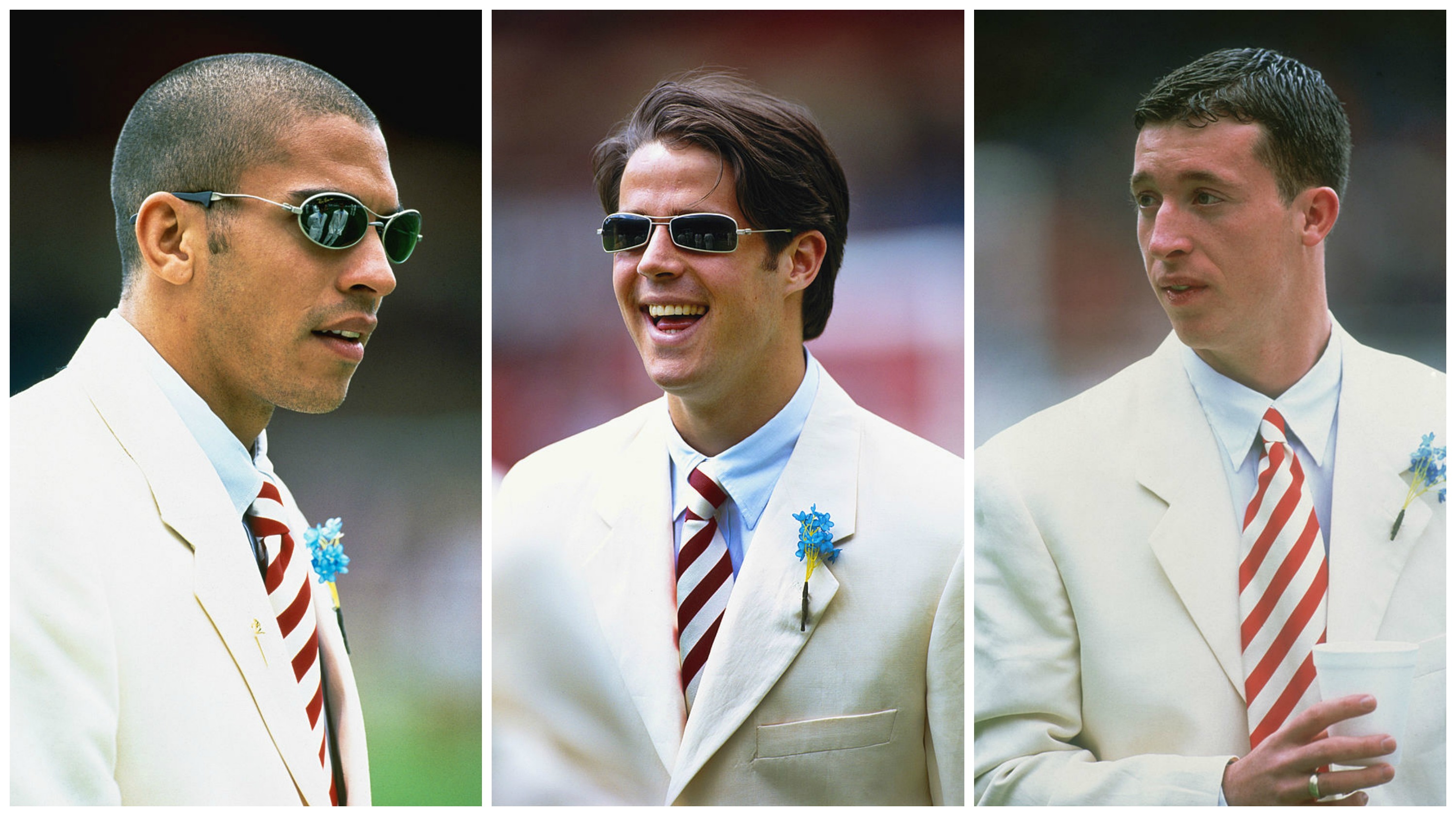 Neil Ruddock, 

Jamie Redknapp, 

Jason McAteer, 

Ian Rush, 

Stan Collymore
‘by deriding those that step out of place, boundaries are maintained’ (Skeggs, 2004: 108)
Contestation
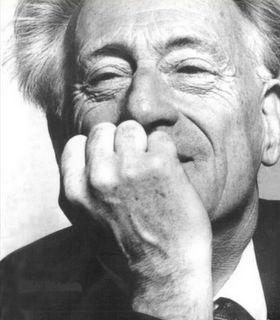 Henri Lefebvre
Paris, May 1968
‘…Something more, something less, something else; lived experience….. (Lefebvre, [1981]2005 P5)